Constrained Bipartite Vertex Cover:The Easy Kernel is Essentially Tight
Bart M. P. Jansen
June 4th, WORKER 2015, Nordfjordeid, Norway
The Constrained Bipartite Vertex Cover problem
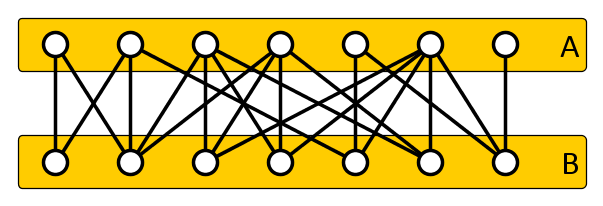 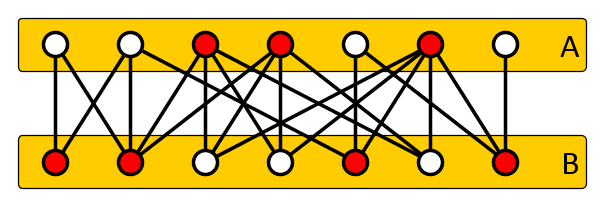 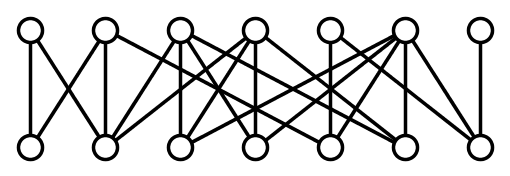 The easy kernel
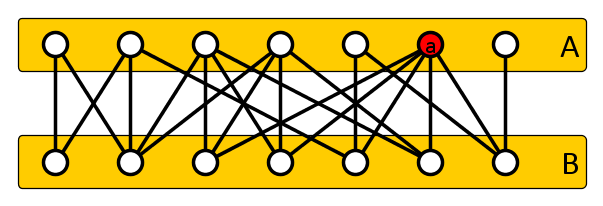 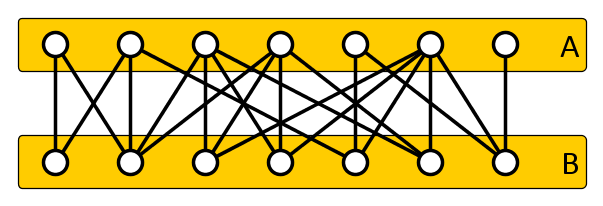 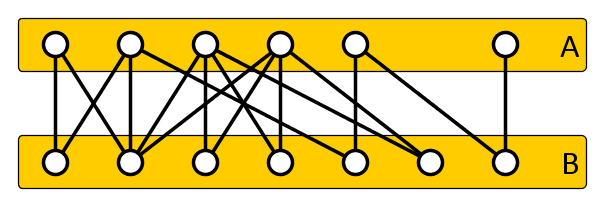 3
Analysis of the easy kernel
4
Our results (I)
5
Our results (II)
6
Vertex lower bound
7
False twins simulate weights
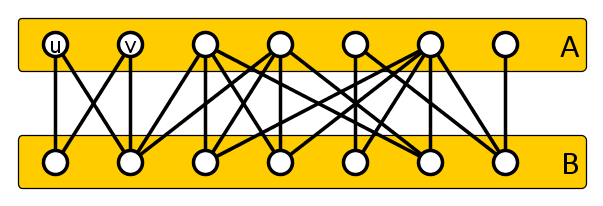 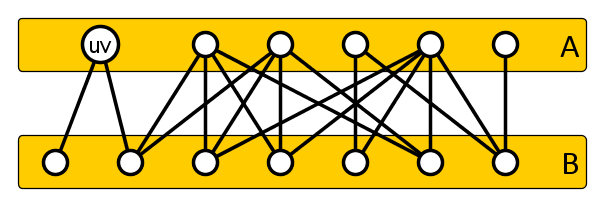 8
NP-Completeness proof
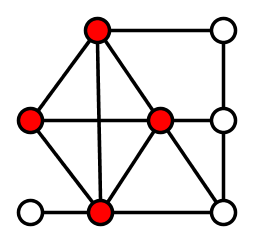 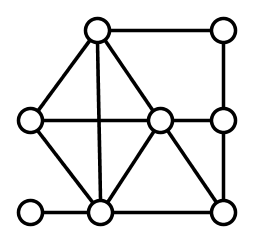 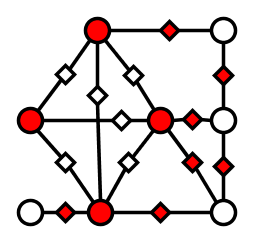 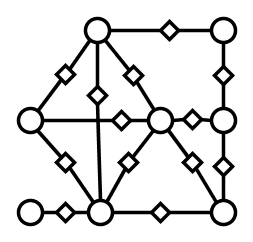 9
A canonical instance
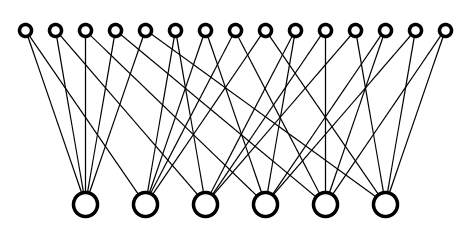 10
Key construction (I)
11
Key construction (II)
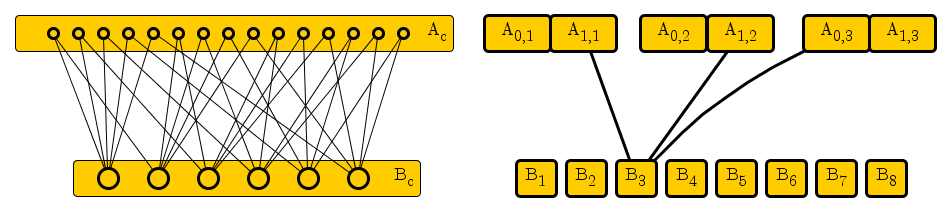 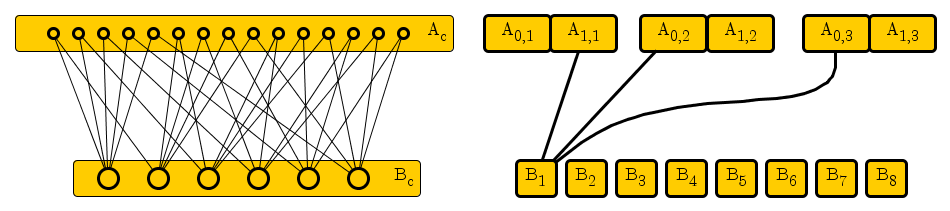 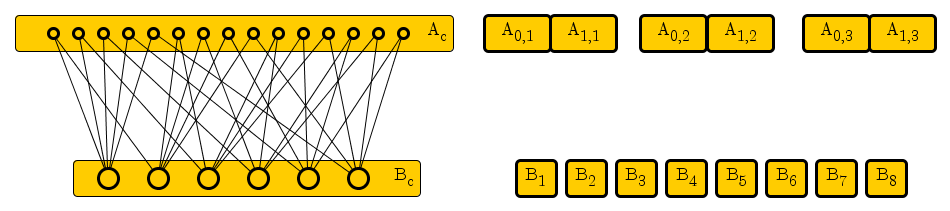 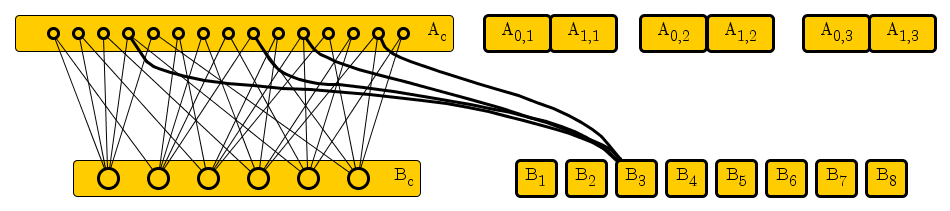 12
Key construction (III)
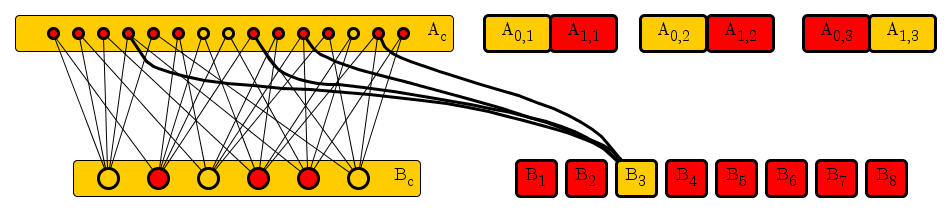 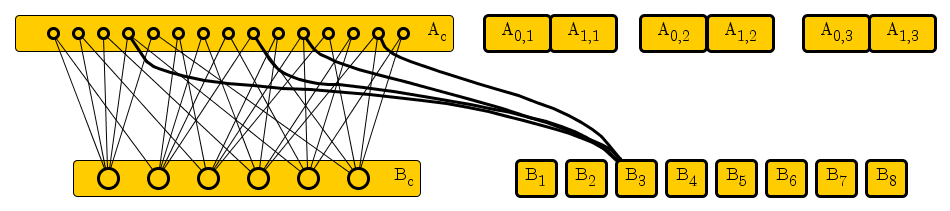 13
Key construction (IV)
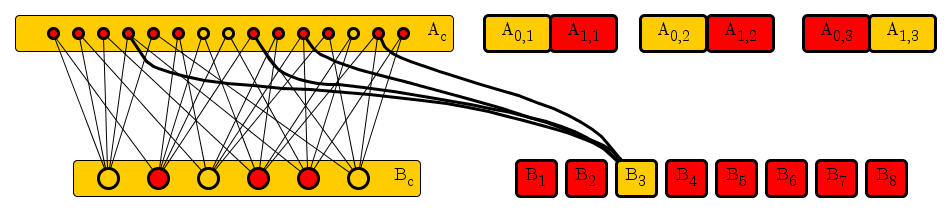 14
Complementary witness lemma
15
Simplified vertex lower bound
16
Compression algorithm for Clique instances
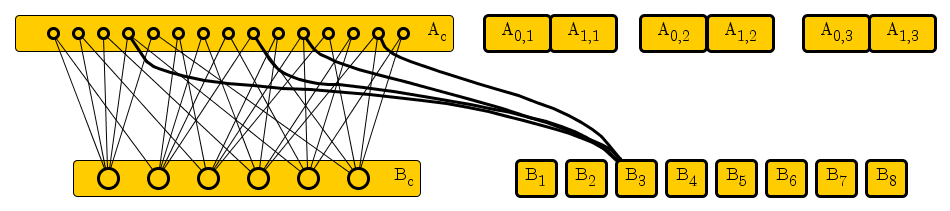 OR
In:
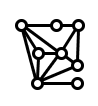 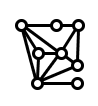 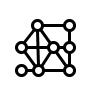 Out:
Evans
17
General vertex lower bound
18
Edge lower bound
19
Brief outline of the edge lowerbound
20
Conclusion
THANK YOU!
21